Financials

September 2020 
to 
August 2021
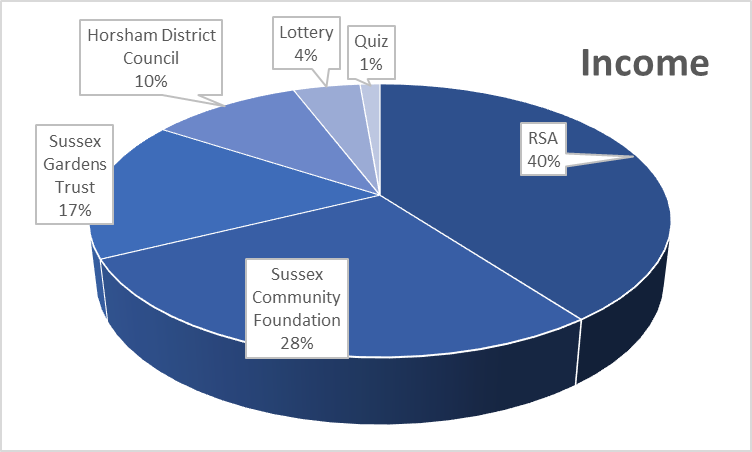 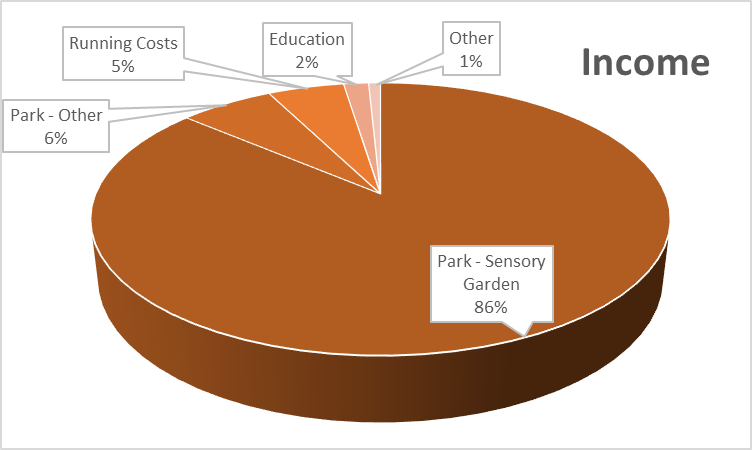 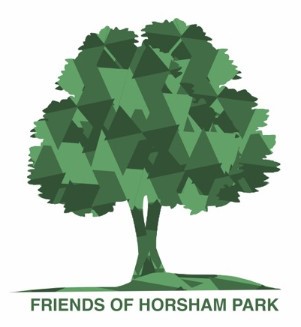